Project: IEEE P802.15 Working Group for Wireless Specialty Networks (WSN)

Submission Title: Joint .4ab, .14, .15 Meeting Slides – Nov. 2021 Mtg
Date Submitted: November 11, 2021
Source: 	Clint Powell (Meta), Phil Beecher (Wi-SUN Alliance),Ben Rolfe (Blind Creek Associates)
Contact:	SAA
E-Mail: 	cpowell@ieee.org, pbeecher@wi-sun.org, ben@blindcreek.com
Voice: 	+1 480 586-8457 
Re: 	Agenda Topics
Abstract:	Meeting Slides
Purpose:	Working Slide Deck for November Plenary Mtg
Notice:	This document has been prepared to assist the IEEE 802.15.  It is offered as a basis for discussion and is not binding on the contributing individual(s) or organization(s). The material in this document is subject to change in form and content after further study. The contributor(s) reserve(s) the right to add, amend or withdraw material contained herein.
Release:	The contributor acknowledges and accepts that this contribution becomes the property of IEEE and may be made publicly available by 802.15.
134th IEEE 802.15 WSN MTG. 
Held Virtually via Webex
Nov. 9th – 17th, 2021
Slide 2
Registration for 802 LMSC Plenaries and 802 Wireless Interims
This 802.15 meeting is part of an IEEE 802 LMSC Plenary or IEEE 802 Wireless Interim session
You must pay the registration fee in order to attend
If you have not already done so, you can register here or follow the registration link here http://802world.org/plenary/
If you do not intend to register for this session you must leave this meeting and, if you have logged attendance on IMAT, email the appropriate WG chair or vice chairs to have your attendance cancelled
Slide 3
Deadbeat Consequences(Deadbeat: in default of paying registration fee for a prior mtg.)
No participation credit will be granted for said session.
Any participation credit acquired before said session toward membership in any IEEE 802 LMSC group is revoked.
Membership in any IEEE 802 LMSC group is terminated.
No participation credit will be granted for attendance at any subsequent IEEE 802 LMSC session until the individual has complied with the registration requirements for all previously attended IEEE 802 LMSC sessions by the start of said subsequent session.
Slide 4
IEEE-SA Patent, Copyright, and Participation Policies
See: https://grouper.ieee.org/groups/802/sapolicies.shtml

IEEE-SA Patent Slides for Pre-PAR Meetings:
https://development.standards.ieee.org/myproject/Public/mytools/mob/preparslides.pdf

IEEE-SA Participation Slides for Pre-PAR Meetings:
https://standards.ieee.org/content/dam/ieee-standards/standards/web/documents/other/Participant-Behavior-Individual-Method.pdf

Copyright:
https://standards.ieee.org/content/dam/ieee-standards/standards/web/documents/other/ieee-sa-copyright-policy-2019.pdf
Slide 5
IEEE 802 Ground Rules
NO product pitches
NO corporate pitches
NO prices
NO restrictive notices:
e.g. confidential notices in email
Presentations must be openly available
Most important:
Please respect all participants
Slide 6
Meeting Slots
Nov. 11th, 2021
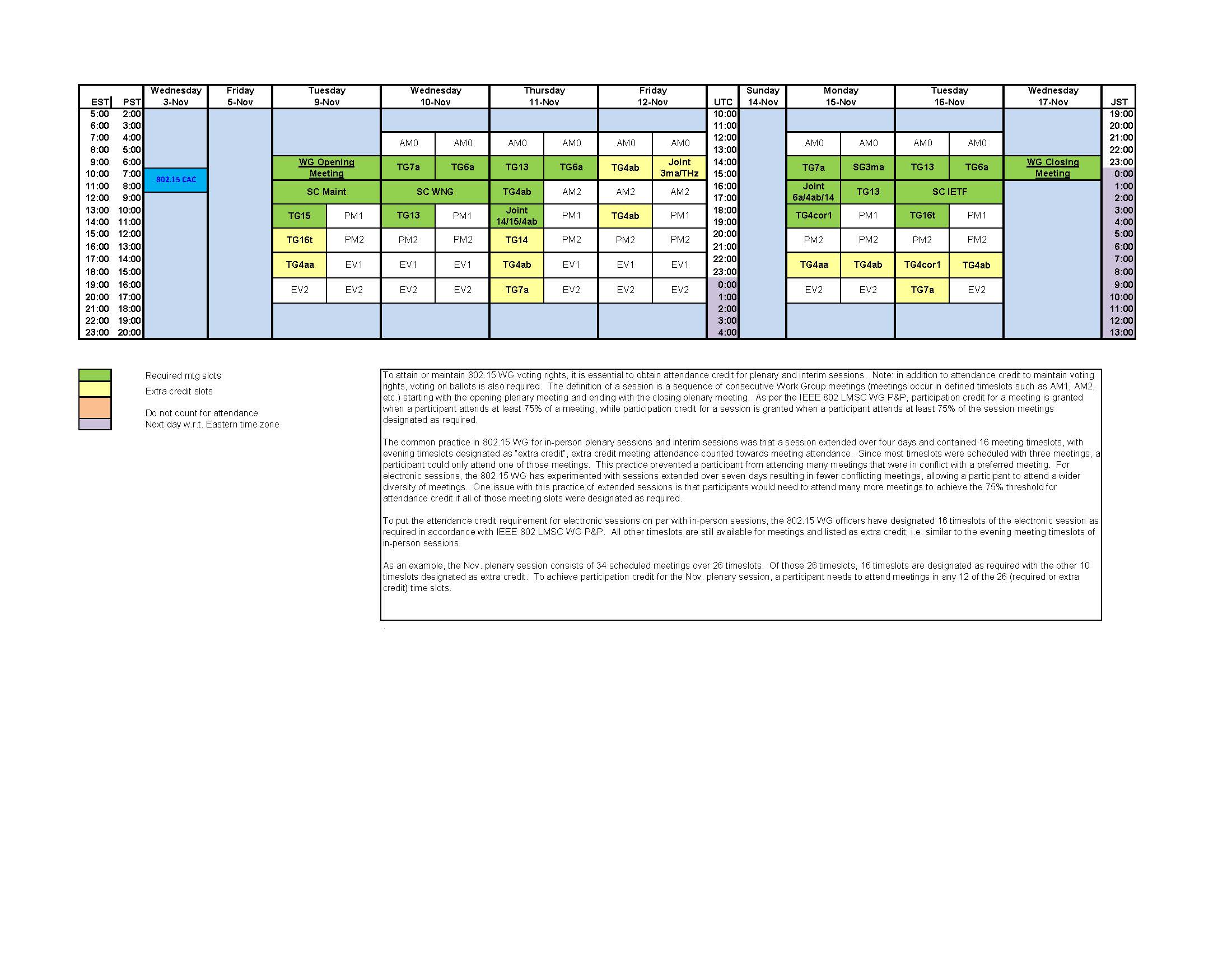 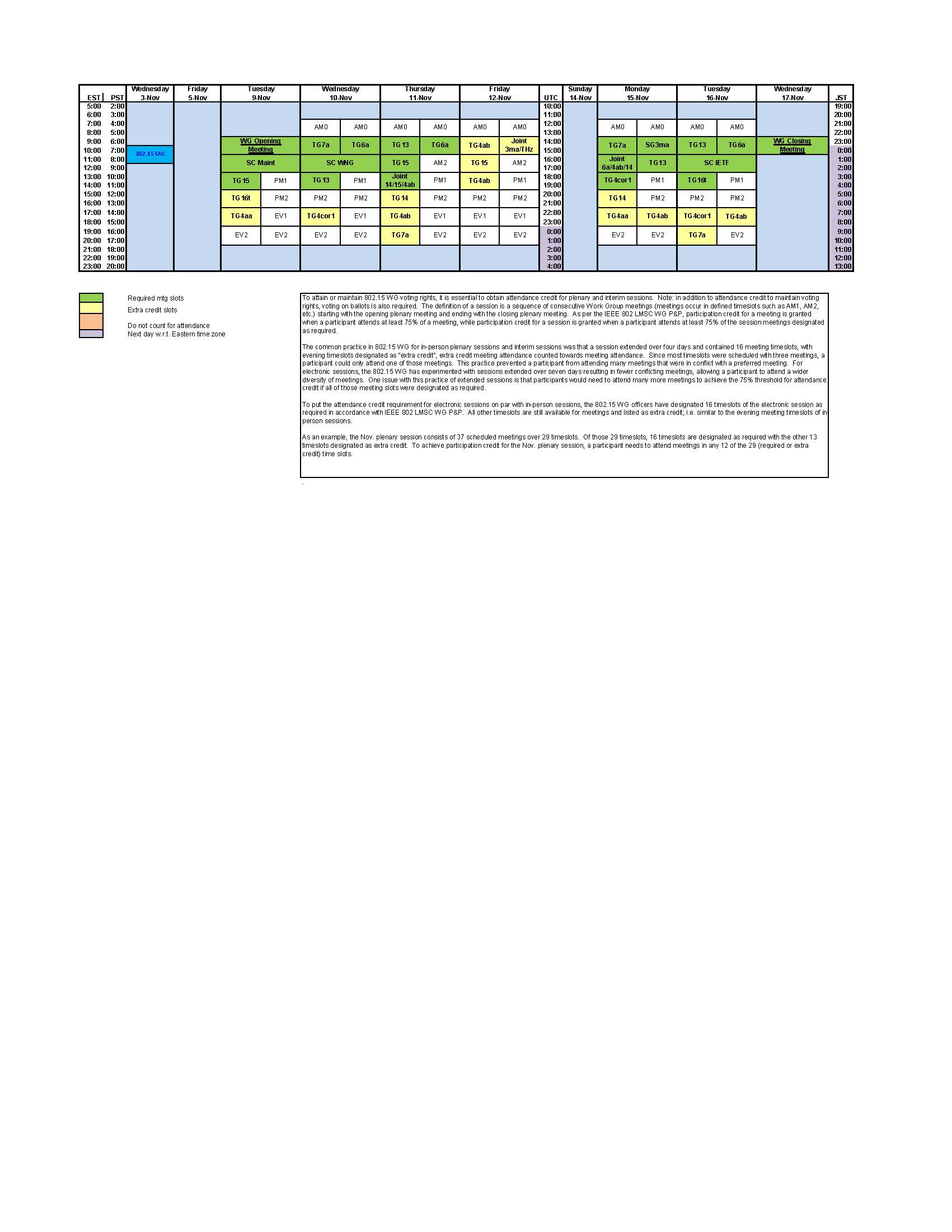 Slide 7
Goals/Agenda
Opening and meeting preamble
P&P, schedule, agenda
Status of Outreach to external SDO’s
Generate Topic Discussion List for802.1 Mtg. On 12/2 @ 4pm Eastern
Next Steps
Any other Business
Slide 8
Outreach to External SDO’s
Individual TG letters were slightly modified
Single cover letter was generated
Did not get out in time for Nov. mtg.
Will send out after close of Nov. mtg.
Will need to update w/ Jan. mtg. info
Slide 9
Topic List for 802.1 Mtg. On 12/2
48 / 64 bit addressing
Propose 802.1 develop sol’n. for 48 / 64 bit addressing, and initiate IG’s within 802.11 and 802.15 to proactively support this effort
Bridging requirements/issues beyond resolving 48 / 64 bit in integrating 802.15.4 into the 802.1 architecture
Collect use cases from 802.11 and 802.15, dependent SDOs (Wi-Fi Alliance, CSA, Wi-SUN Alliance, etc.), and other stakeholders to determine requirements
EtherType
15.4 Version 1 frames can’t support EtherTypes since IE’s are not supported(15.9 - now a standard, specifies how to use EtherTypes using IE’s)
15.4 Version 2 frames (including 15.4ab, 15.14, 15.15) can support EtherTypes
15.3 and 15.13 should be able to support these
What about 15.6, 15.7, 15.8, 15.16t?
Slide 10
Impact(s) to 802.15
Amendments to current 802.15 standards
Run in parallel with 802.1 project
Slide 11
Next Steps
Prepare slides on captured items for 12/2 802.1 Mtg.
Ben, Clint, Phil, Marco to generate and Don, Tero, Pat to review before posting to 802.15 on Mentor
Lead off in slides with background/history of previous mtgs. (Dallas, etc.) – information captured in dev. of PARs for .4ab, .14, .15, .6a
Slide 12
AdjournedThanks
Slide 13